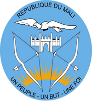 REPUBLIQUE DU MALI
MINISTERE DE L’EDUCATION NATIONALE
PRESENTATION DU MALI SUR L’OPERATIONNALISATION DE LA DECLARATION SUR LA SECURITE DANS LES ECOLES ET LES UNIVERSITES LORS DES CONFLITS ARMES.
11 septembre 2023
Introduction

Merci Monsieur le modérateur ;
 
Bonjour, distingués participantes et participants au lancement en Afrique de l’Ouest et du Centre du Cadre Global de Sécurité à l’Ecole.

Nos vifs remerciements aux organisateurs pour l’invitation du Mali à cette rencontre, qui va lui permettre de partager sa modeste expérience en matière de protection des écoles et des universités pendant les conflits armés et lui permettre de s’enrichir de celle des autres.

Depuis janvier 2012, le Mali est confronté à une crise multidimensionnelle qui affecte négativement tous les secteurs de développement du pays. Le secteur de l’éducation qui regroupe les couches sociales les plus fragiles est parmi les plus affectés.

Tout au long de cette crise, des écoles sont détruites, brulées, utilisées comme bases, comme casernes, _des enfants et des enseignants sont enlevés, détenus de manière arbitraire, mutilés et même tués.  

Le dernier rapport du Cluster Education dénote qu’au mois de mai 2023 1 546 écoles sont fermées privant ainsi 463 800 enfants de leur droit à l’éducation et démotivant 9 276 enseignants,
Les dispositions prises pour réponse à la crise

Pour trouver les réponses idoines à la crise, le Mali a initié et mis en œuvre plusieurs dispositions dont l’endossement de la Déclaration sur la sécurité dans les écoles, le 1er février 2018.

Pour assurer la mise en œuvre efficiente et efficace de la Déclaration sur la sécurité dans les écoles, le Mali a mis en place des organes pour  coordonner sa mise en œuvre.

Il s’agit de  :
1- du Comité technique national de suivi de l’opérationnalisation de la Déclaration sur la sécurité dans les écoles (CTN-DSE) ;
 2- des Comités techniques régionaux (CTR-DSE) dans les régions affectées par l’insécurité ;
 3- des Comités techniques locaux (CTL-DSE) dans les cercles affectés par l’insécurité ;
Le Comité technique national.
Il se compose de représentants _des pouvoirs publics, _de la société civile et _des partenaires techniques et financiers chargés de la gestion et de la protection des écoles et des universités notamment :
Neuf (9) départements ministériels que sont (l’Education, la Défense, la Sécurité, les Affaires Etrangères, la Justice, l’Administration Territoriale, la Promotion de la Femme et de l’Enfant, la Communication, les Affaires Religieuses et du Culte) ;
Deux (2) Organisations de la Société Civile (le Parlement des enfants et la Coalition Malienne pour le Droit des Enfants).
Deux (2) Agences des Nations Unies (l’UNICEF, et la MINUSMA) ;
Quatre (4) Organisations Non Gouvernementales (Save the Children, Plan International, World Vision et Norvegean Refugee Council).
 
Avec la mise en place de ce comité, des acteurs ont été responsabilisés au niveau national pour coordonner la mise en œuvre de l’initiative.
Les Comités techniques régionaux et locaux
A l’image de la composition du Comité technique national, les Comités techniques régionaux et locaux se composent de représentants des pouvoirs publics régionaux, des organisations de la société civile et des partenaires techniques et financiers, en fonction des réalités locales.
A ce jour, le Mali compte 9 Comités techniques régionaux fonctionnels dans 9/19 régions administratives que compte le Mali.
Les comités techniques locaux qui sont au nombre de quatre (4)sont mis en place dans les cercles durement affectés.

Avec ces Comités techniques régionaux et locaux, des acteurs ont été responsabilisés au niveau des régions et des cercles concernés pour coordonner la mise en œuvre de l’initiative.
Les Actions de mise en œuvre de la DSE.
Pour coordonner, gérer et suivre la mise en œuvre de l’initiative, les différents comités techniques élaborent des plans d’actions annuels. Les objectifs majeurs visés dans ces plans d’actions sont :

assurer une meilleure coordination des activités de fonctionnement des comités techniques ; 
renforcer les capacités des parties prenantes de la mise en œuvre de la DSE à tous les niveaux ;
assurer une large vulgarisation de la déclaration sur la sécurité dans les écoles et ses lignes directrices ; 
participer aux rencontres de partage d’expériences de la mise en œuvre de la DSE. 
A ce stade de réalisation des activités concourant à l’atteinte des objectifs ci-dessus cités a permis d’engranger les bonnes pratiques suivantes :
la coordination des activités de fonctionnement des bureaux a permis :
la tenue de réunions ordinaires et extraordinaires ;
le suivi de l’état de réalisation des activités planifiées ;
La coordination et le suivi des activités des différents comités.

le renforcement des compétences des parties prenantes (ateliers, journées de concertation, fora communautaires, caravanes…), à occasionner :
La prise de la décision par les décideurs de l’ouverture d’une consultance pour faire l’état des lieux des textes qui protègent l’éducation au Mali ;
la prise de la décision de la haute hiérarchie militaire relative à l’arrêt de l’occupation des écoles et la responsabilisation du génie militaire à la construction de campement préfabriqué  pour l’hébergement des troupes sur les théâtres des opérations ;
la signature d’un engagement par les groupes armés conventionnels, signataires de l’accord d’Alger pour la paix  et la réconciliation nationale pour le respect du contenu de la Déclaration et des Lignes Directrices ;
la  conclusion d’accords tacites avec des groupes armés non conventionnels pour la réouverture de certaines écoles fermées sous réserve de satisfaire certaines de leurs exigences à savoir :

la séparation des garçons et des filles dans les salles de classe, pour certains groupes ;

le fonctionnement concomitamment de l’école classique et de l’école coranique pour d’autres ;

l’utilisation de la langue arabe comme médium d’enseignement pour d’autres. 

la mise en place ‘’du Réseau des Journalistes et Communicants pour la Protection de l’Education en République du Mali’’
A
la vulgarisation de la Déclaration sur la sécurité dans les écoles et ses Lignes directrices à aboutit à :
 
la traduction et la diffusion dans quatre (4) langues nationales desdits documents ;
la confection de la version française et de deux langues nationales de la DSE et des LD en dépliants ;
l’organisation d’ateliers de formation, de journées de concertation, de fora communautaires, de caravanes de sensibilisation ;

 l’élaboration pour adoption d’un Avant-projet de loi portant protection des écoles et des universités pendant les conflits armés au Mali ;
la participation aux rencontres de partage d’expériences à sous-tendu :

Le Mali participe à toutes les rencontres de partage d’expériences auxquelles il a été sollicité (des conférences internationales aux rencontres sous régionales , en passant par les rencontres régionales, en format présentiel tout comme en format virtuel).
Les difficultés rencontrées :
 
Elles sont, entre autres  :

la multiplicité et la diversité des groupes/milices armés ;

la poursuite des attaques contre les écoles ;

la persistance de l’administration des violations graves à l’encontre des enfants, singulièrement les filles ;

l’enclavement des zones affectées  par l’insécurité ;

l’insuffisance de ressources financières pour la réalisation de toutes les activités planifiées.
Merci Madame la modératrice pour cette question. 
L’Avant-Projet de loi portant protection des écoles s’articule autour de :
cinq (5) chapitres ;
sept (7) sections et 
Quarante (40) articles.
Le chapitre I traite :
de l’objet et du champ d’application dans les articles Ier et 2 de la section I ;
la définition du vocabulaire usuel est donnée dans les articles allant de 3 à 14 de la section II ;
Les conditions exceptionnelles justifiant la traversée, l’occupation, la destruction ou les attaques contre le domaine scolaire ou universitaire sont définies  dans les articles 15 et 16 de la section III.

Le chapitre II traite des obligations des différents acteurs pour la sécurisation des espaces scolaires et universitaires :
la section I définie les obligations de l’Etat dans les articles 17 à 20 ;
la section II précise les rôles et responsabilités des institutions scolaires et universitaires dans les articles 21, 22 et 23 ;
la section III détermine les rôles et responsabilités des  personnels des espaces scolaires et universitaires dans les articles 24 et 25 ;
la section IV spécifie les rôles et responsabilités des parties prenantes à un conflit armé dans la protection de l’éducation dans les articles 26 à 33, conformément aux directives préconisées par les Lignes Directrices de la Déclaration sur la sécurité dans les écoles.
Le chapitre III définie les actes répressifs et les sanctions qu’encourent les contrevenants dans les articles 34 à 38 ;

Le chapitre IV conditionne les modalités d’application de la future loi portant protection des écoles et des universités au Mali, à :
la prise d’un Décret pris en conseil des ministres et 
la publication au Journal Officiel comme une loi de la République du Mali, dans les articles 39 et 40.
Merci encore aux organisateurs pour le choix du Mali comme paneliste, exercice auquel nous nous sommes prêtés avec plaisir.   
Je voudrais rassurer, pour finir, que le Mali ne ménagera aucun effort pour assurer sa part de responsabilité dans la lutte pour la protection de l’Education aux niveaux national, régional ou international.

Merci de votre aimable attention !